Essential Biochemistry
Fourth Edition
Charlotte W. Pratt | Kathleen Cornely
Lecture Notes for 
Chapter 4
Protein Structure
Copyright © 2018 John Wiley & Sons, Inc. All rights reserved.
Section 4.1
Amino Acids, the Building Blocks of Proteins
Learning Objective
Identify the 20 amino acids that occur in proteins
Copyright © 2018 John Wiley & Sons, Inc. All rights reserved.
Proteins are polymers of amino acids
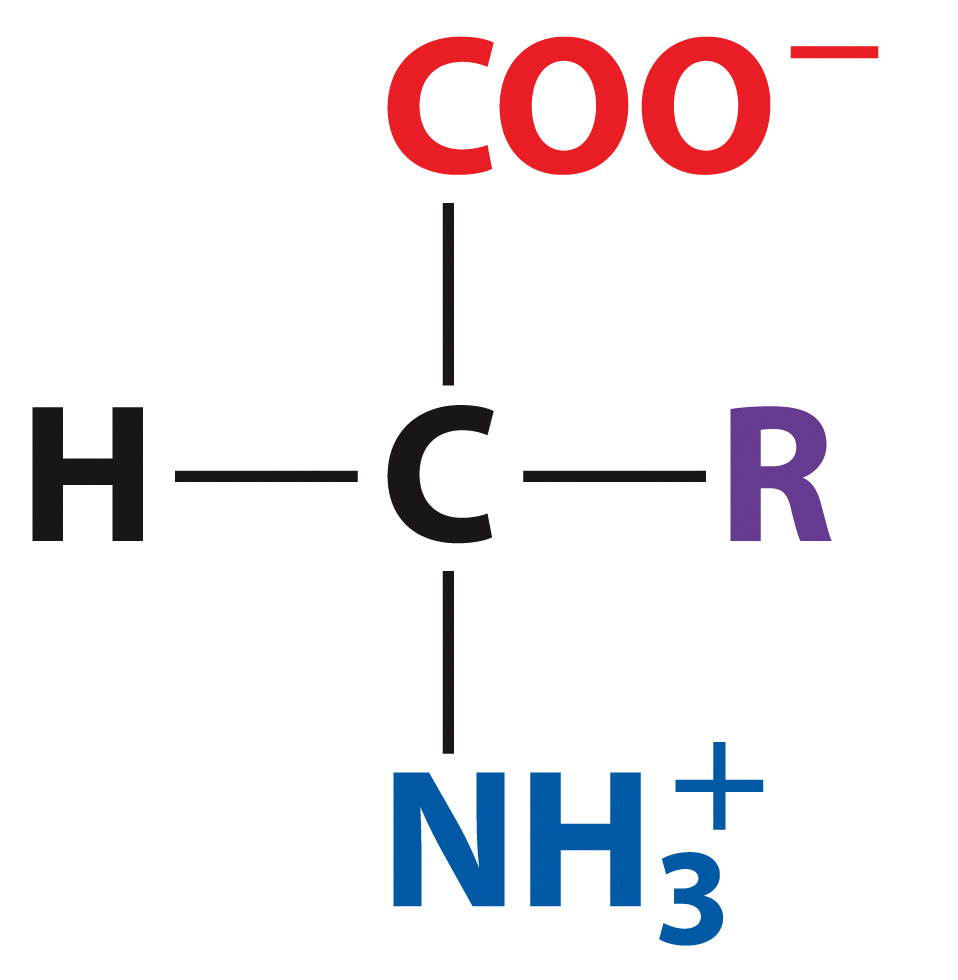 Generic structure of an amino acid
Copyright © 2018 John Wiley & Sons, Inc. All rights reserved.
Glycine is the simplest amino acid
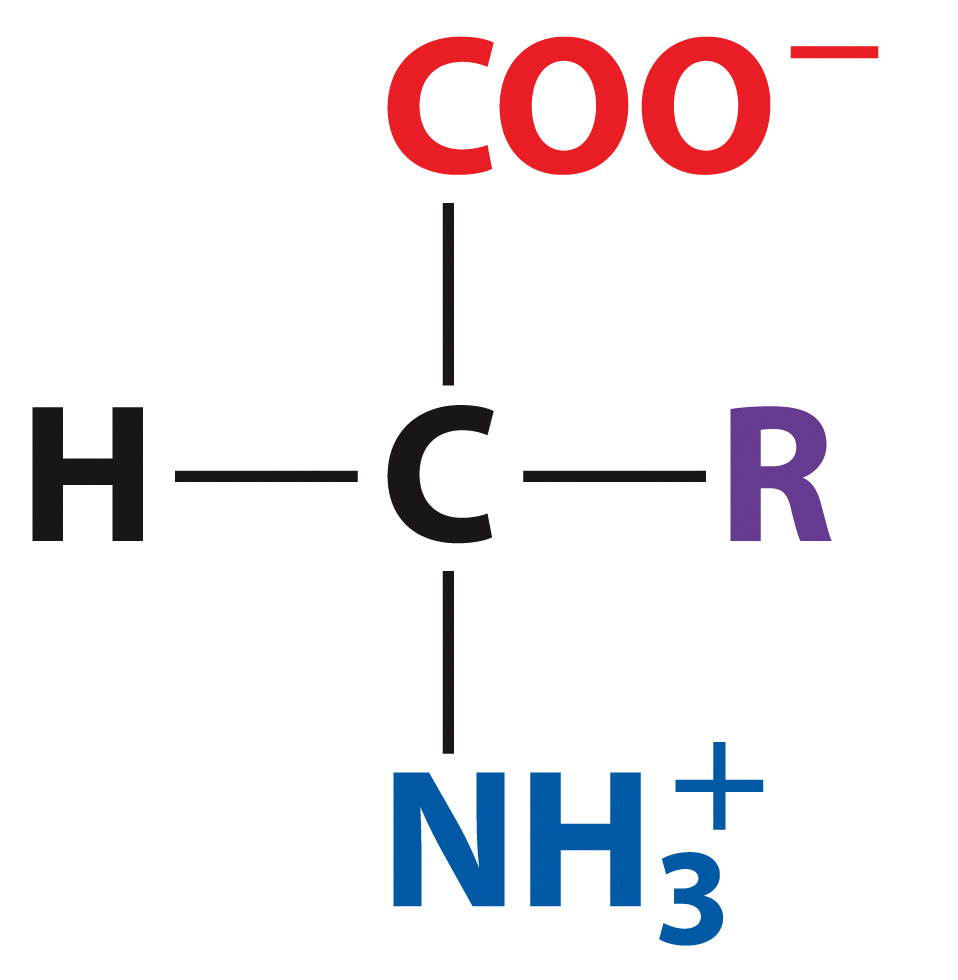 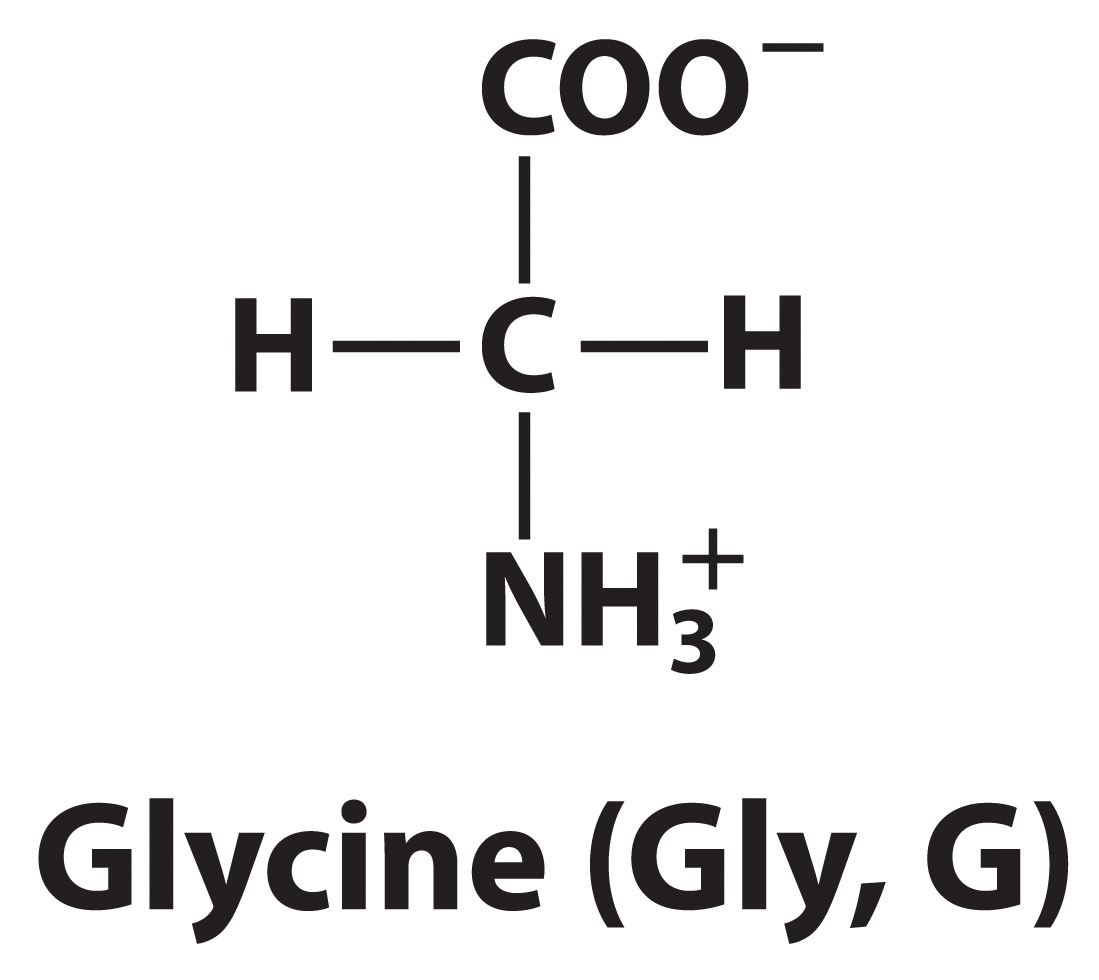 Copyright © 2018 John Wiley & Sons, Inc. All rights reserved.
Some amino acids have hydrophobic R groups
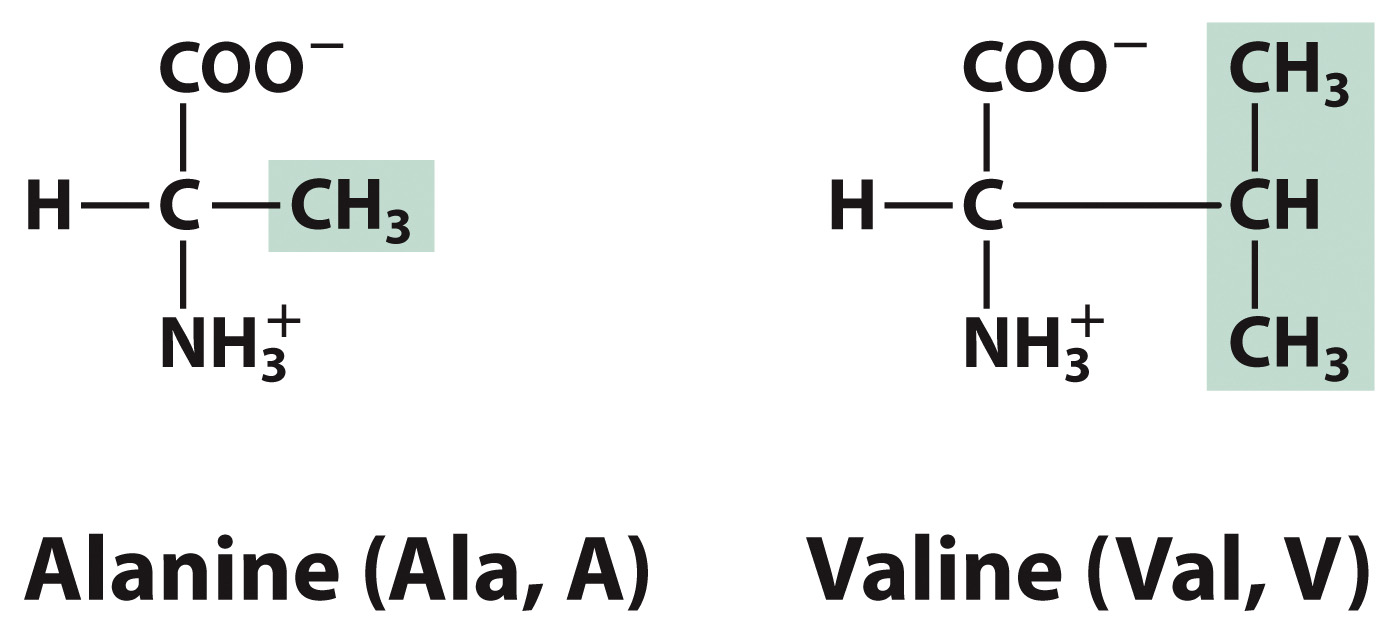 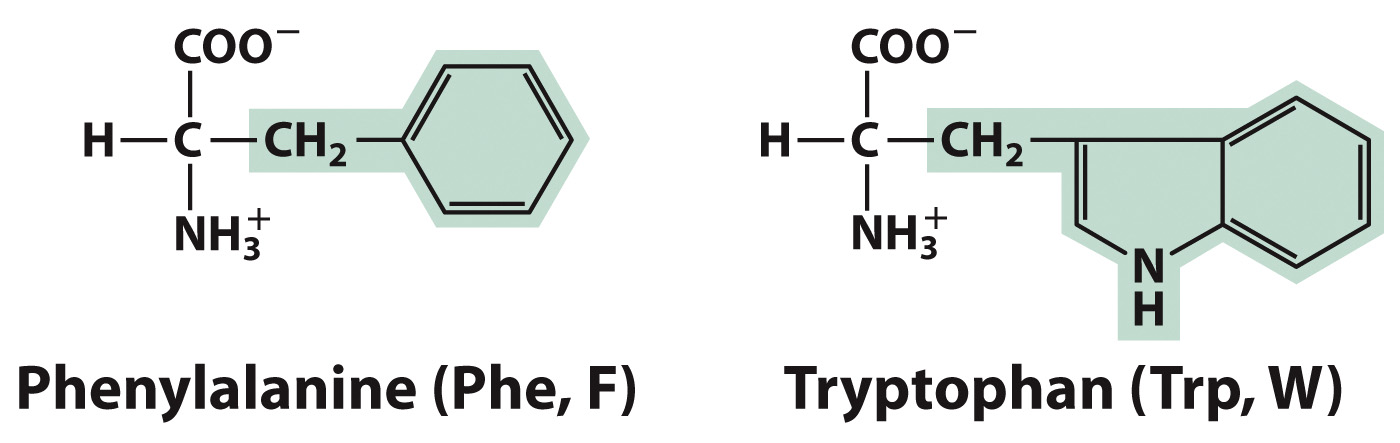 Copyright © 2018 John Wiley & Sons, Inc. All rights reserved.
Some amino acids have hydrophobic R groups
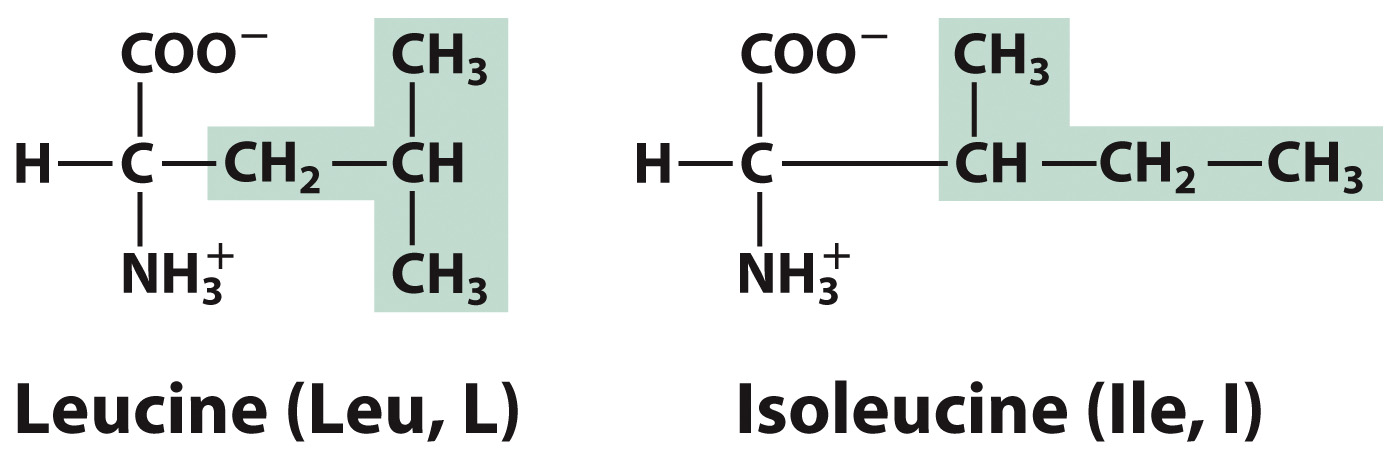 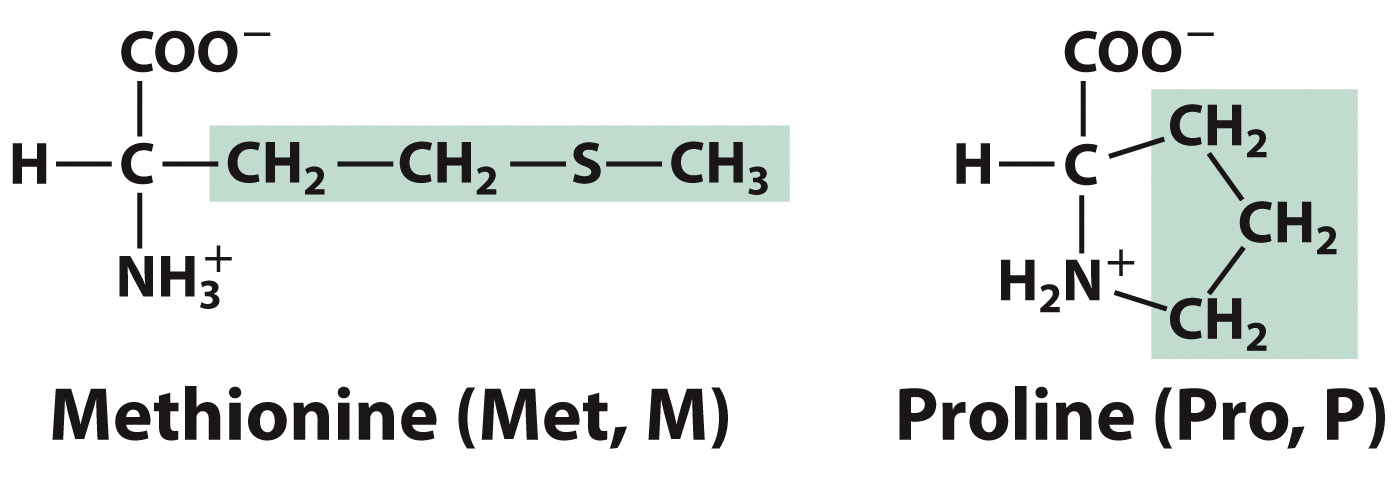 Copyright © 2018 John Wiley & Sons, Inc. All rights reserved.
Some amino acids have polar R groups
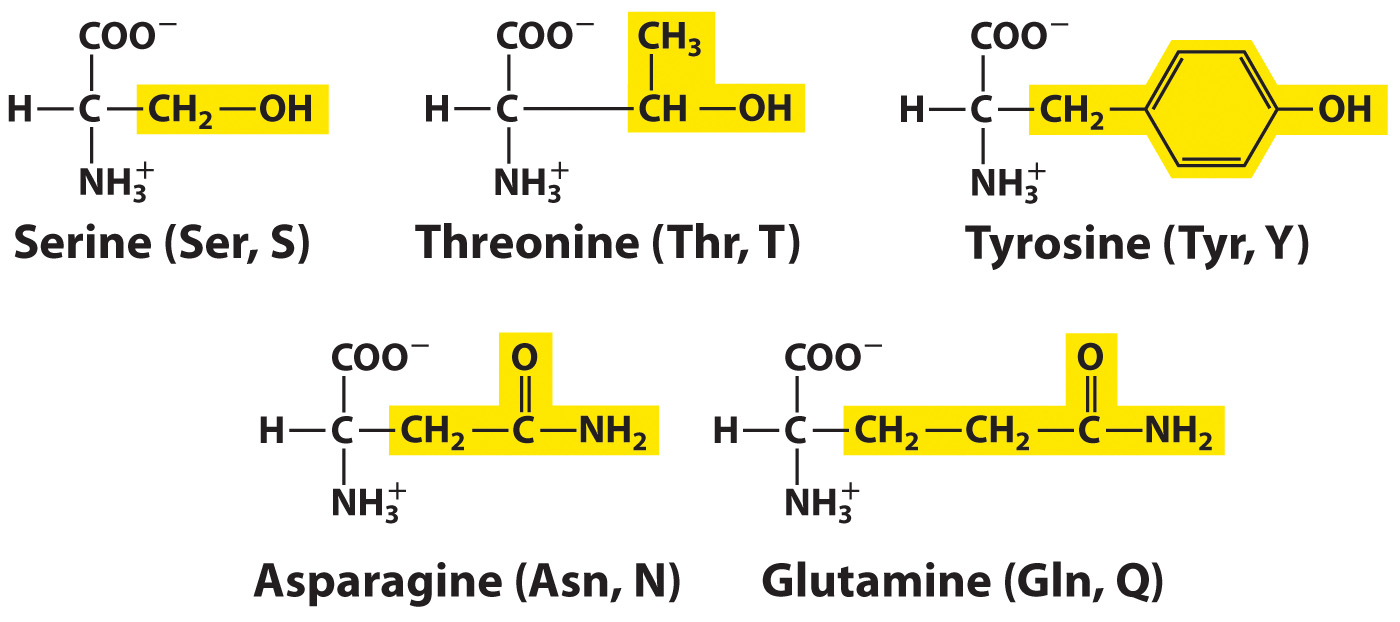 Copyright © 2018 John Wiley & Sons, Inc. All rights reserved.
Some amino acids have polar R groups
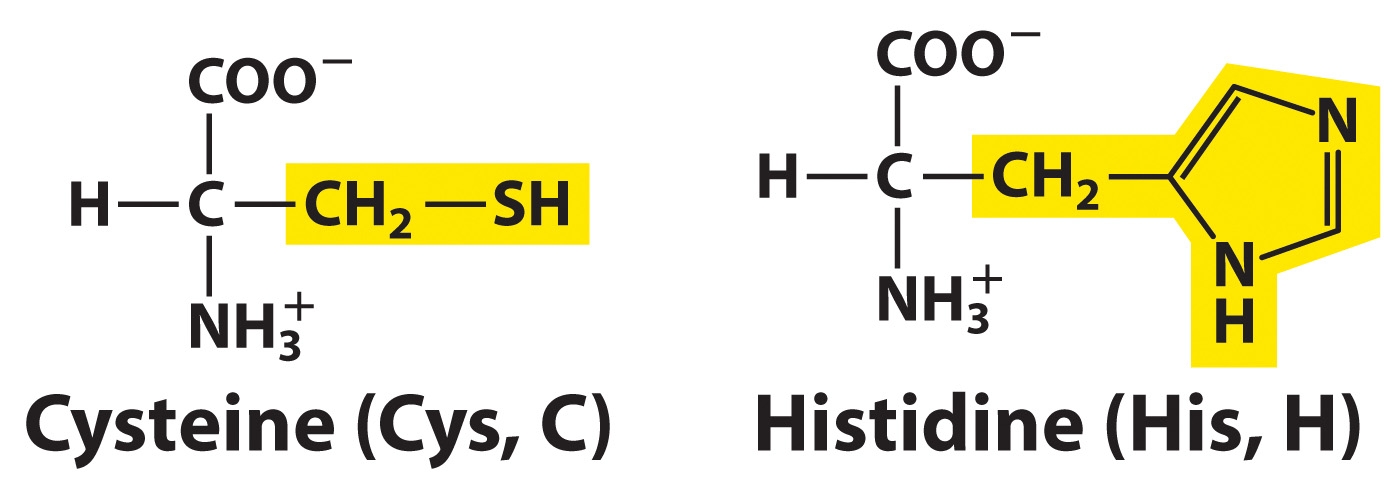 Copyright © 2018 John Wiley & Sons, Inc. All rights reserved.
Some amino acids have positively charged, polar R groups.
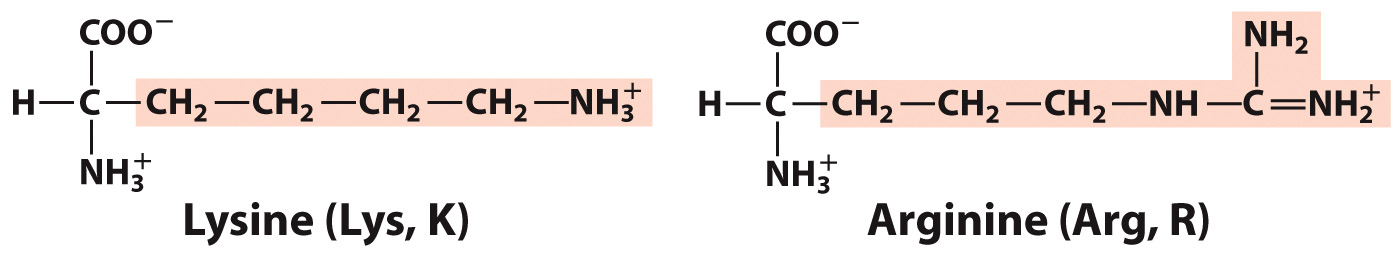 Copyright © 2018 John Wiley & Sons, Inc. All rights reserved.
Asp and Glu have negatively charged, polar R groups.
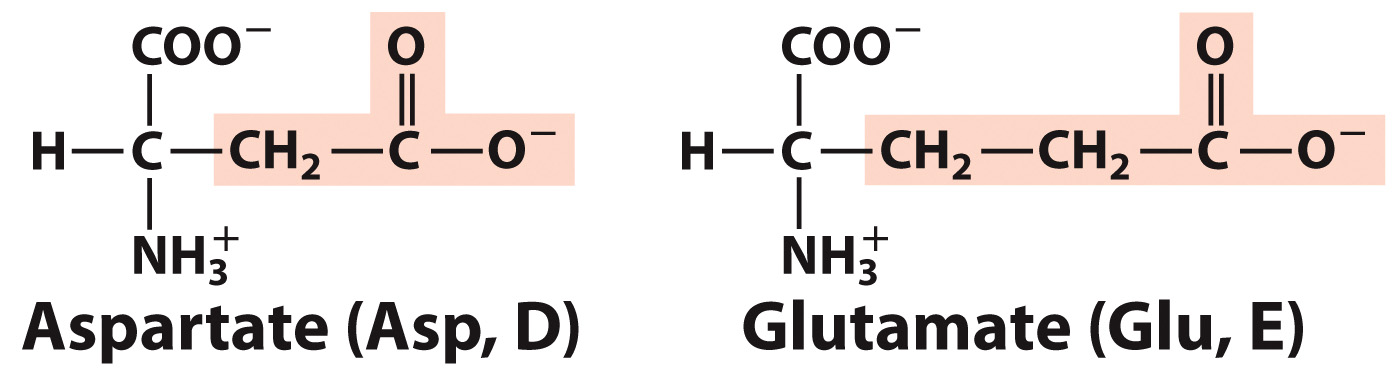 Copyright © 2018 John Wiley & Sons, Inc. All rights reserved.
Amino acids are linked via a condensation reaction.
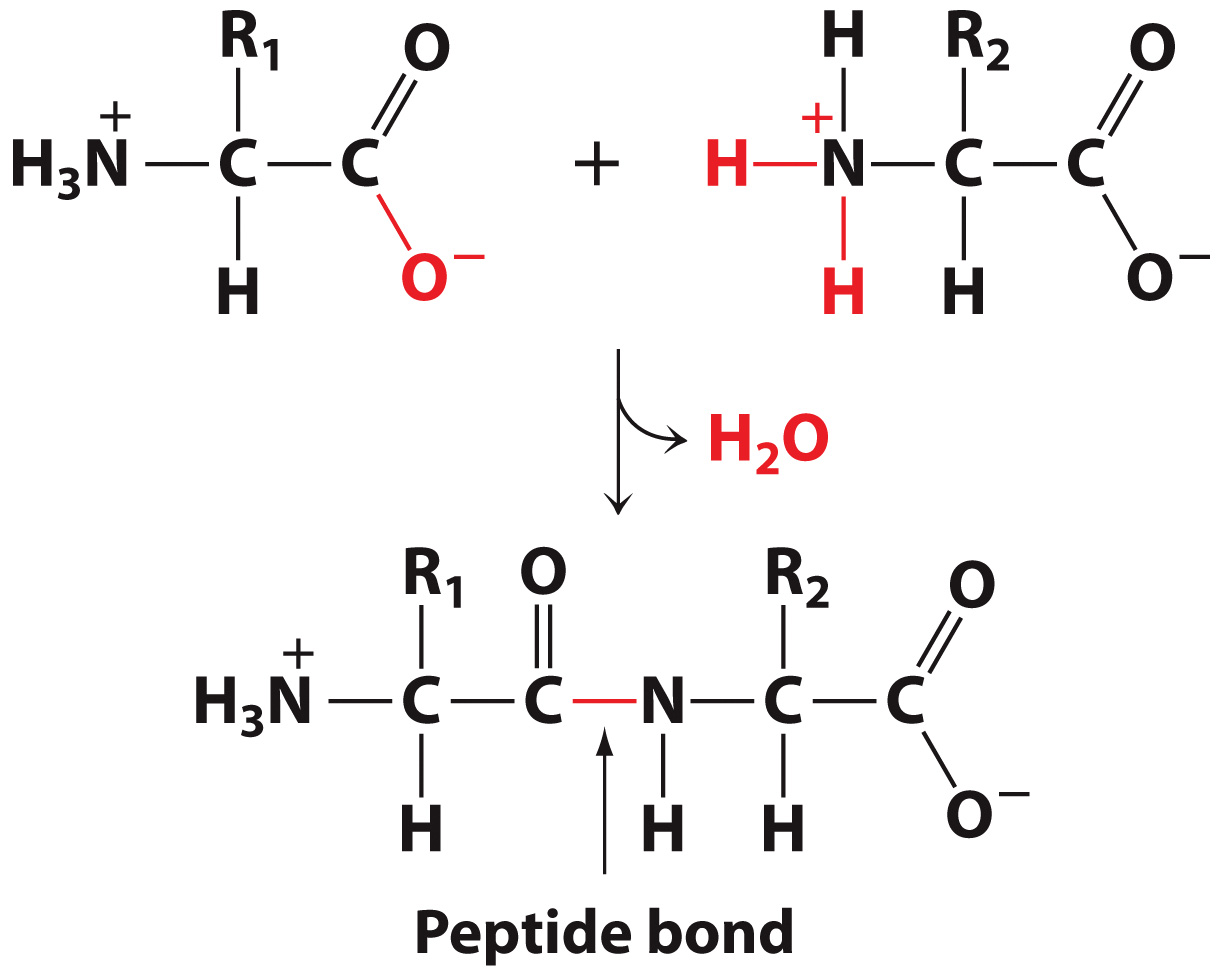 Here amino acids within the peptide are called “amino acid residues” because only the residual atoms remain.
Copyright © 2018 John Wiley & Sons, Inc. All rights reserved.
Amino acids are linked by peptide bonds to form a polypeptide
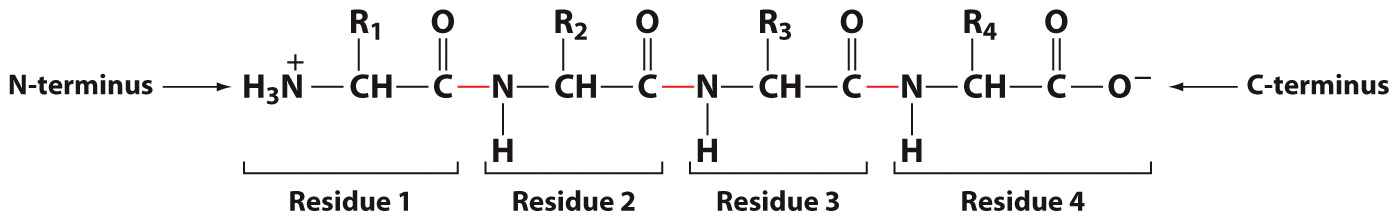 Copyright © 2018 John Wiley & Sons, Inc. All rights reserved.
PROBLEM:How can one predict the chemical structure of an amino acid or peptide since the ionization states can change?
Copyright © 2018 John Wiley & Sons, Inc. All rights reserved.
Look up the pK values for the ionization states.
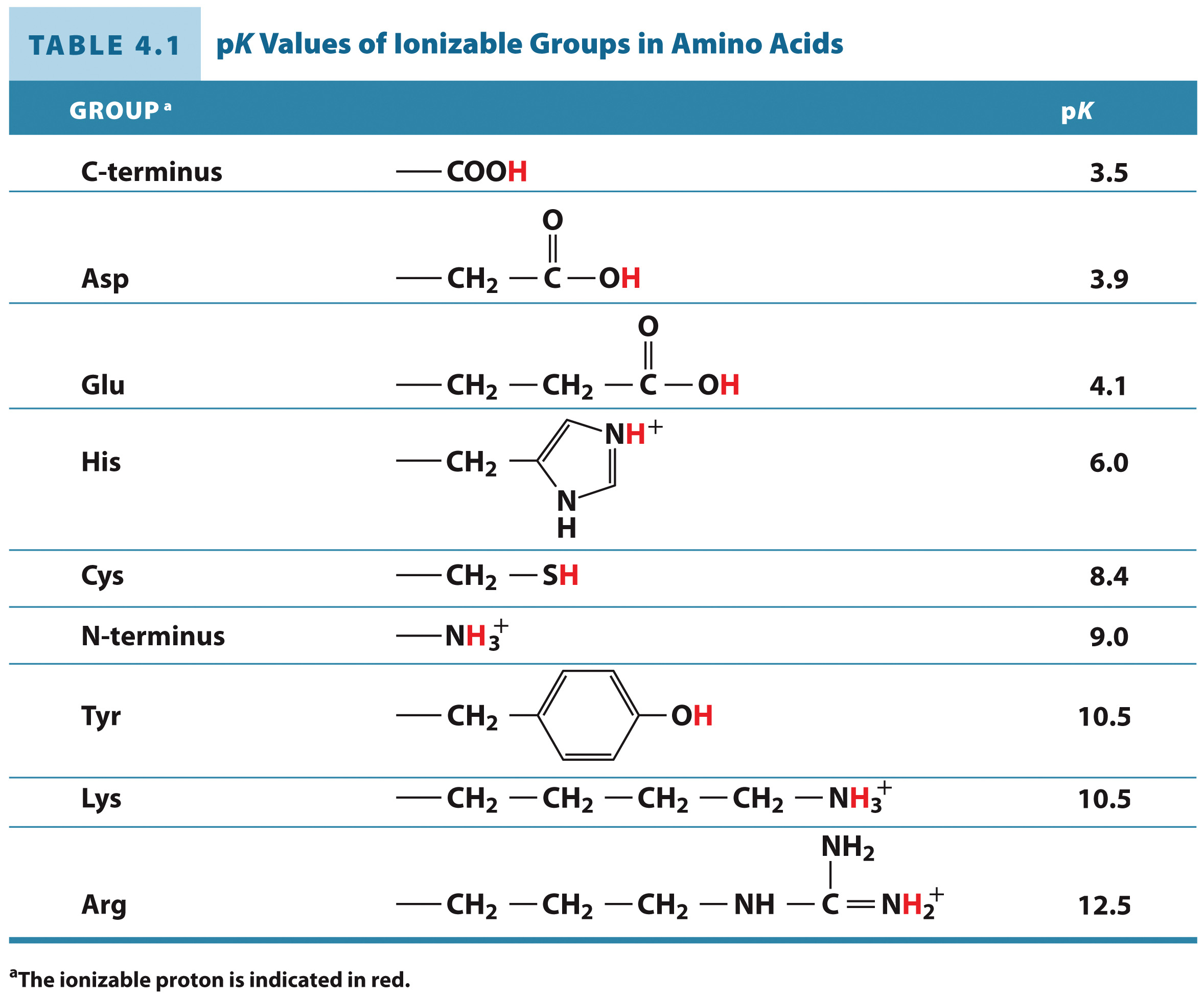 Copyright © 2018 John Wiley & Sons, Inc. All rights reserved.
Most proteins contain all 20 amino acids
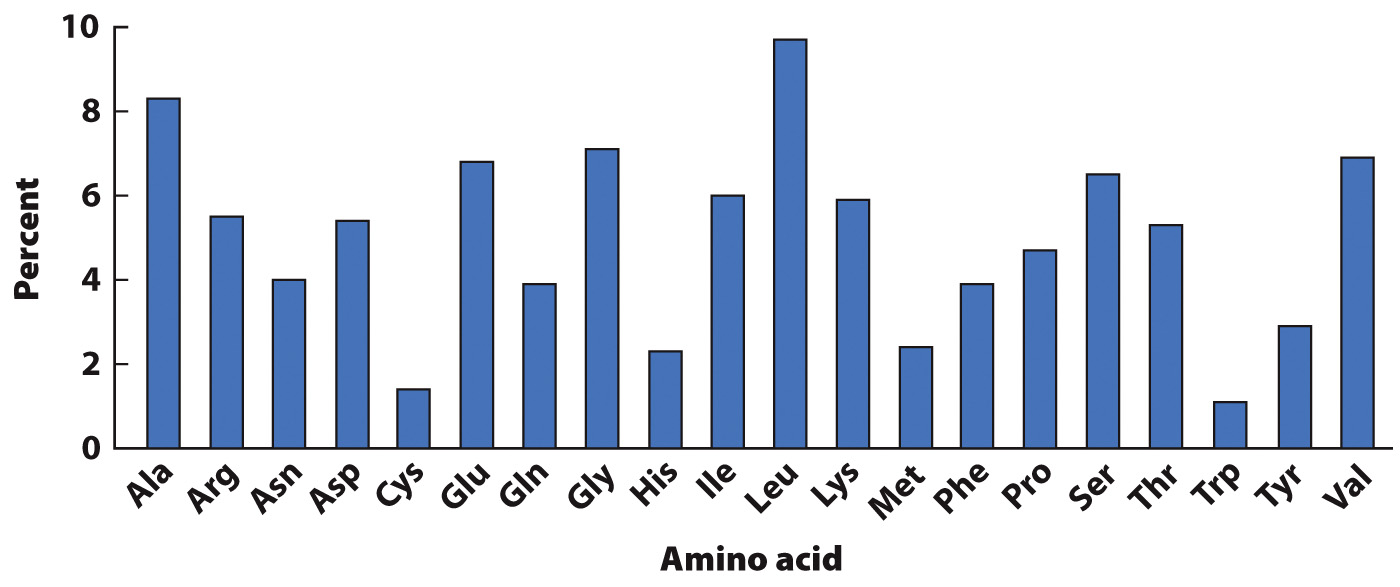 Copyright © 2018 John Wiley & Sons, Inc. All rights reserved.
There are four levels of protein structure
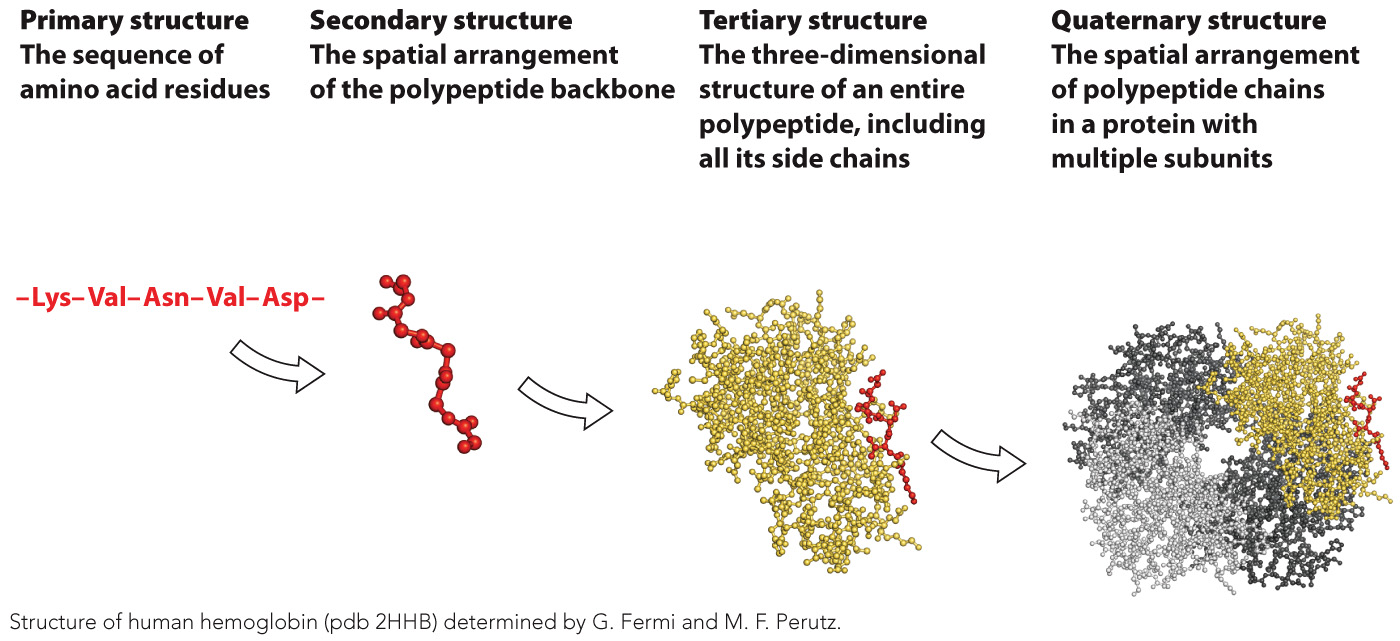 Copyright © 2018 John Wiley & Sons, Inc. All rights reserved.
Section 4.2
Secondary Structure: the Conformation of the Peptide Group
Learning Objective
Recognize the common types of regular secondary structure
Copyright © 2018 John Wiley & Sons, Inc. All rights reserved.
The α helix
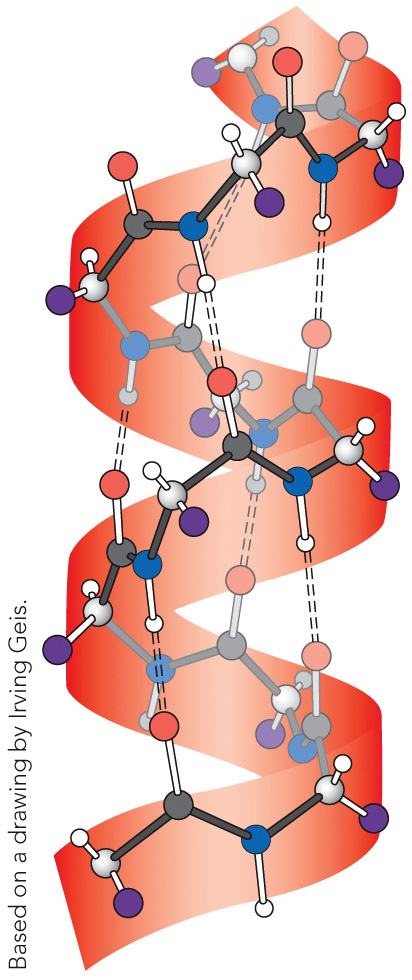 Hydrogen bonds along the helical axis stabilize this structure.
Copyright © 2018 John Wiley & Sons, Inc. All rights reserved.
Hydrogen Bonding β Sheets
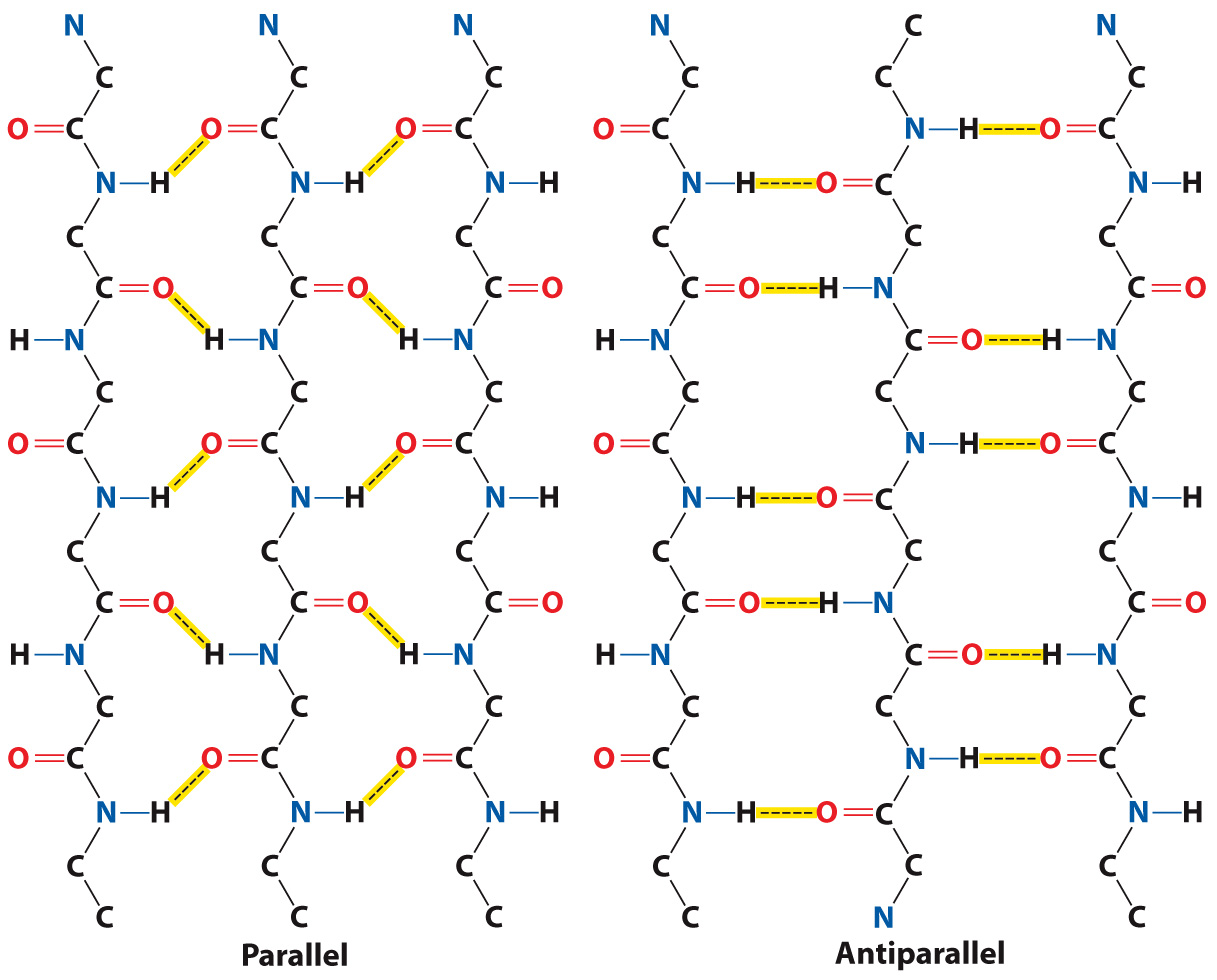 Copyright © 2018 John Wiley & Sons, Inc. All rights reserved.
Some polypeptide chains align in regions with directionality.
Antiparallel b sheetsalign in opposite directions.
Parallel b sheetsalign in the same direction.
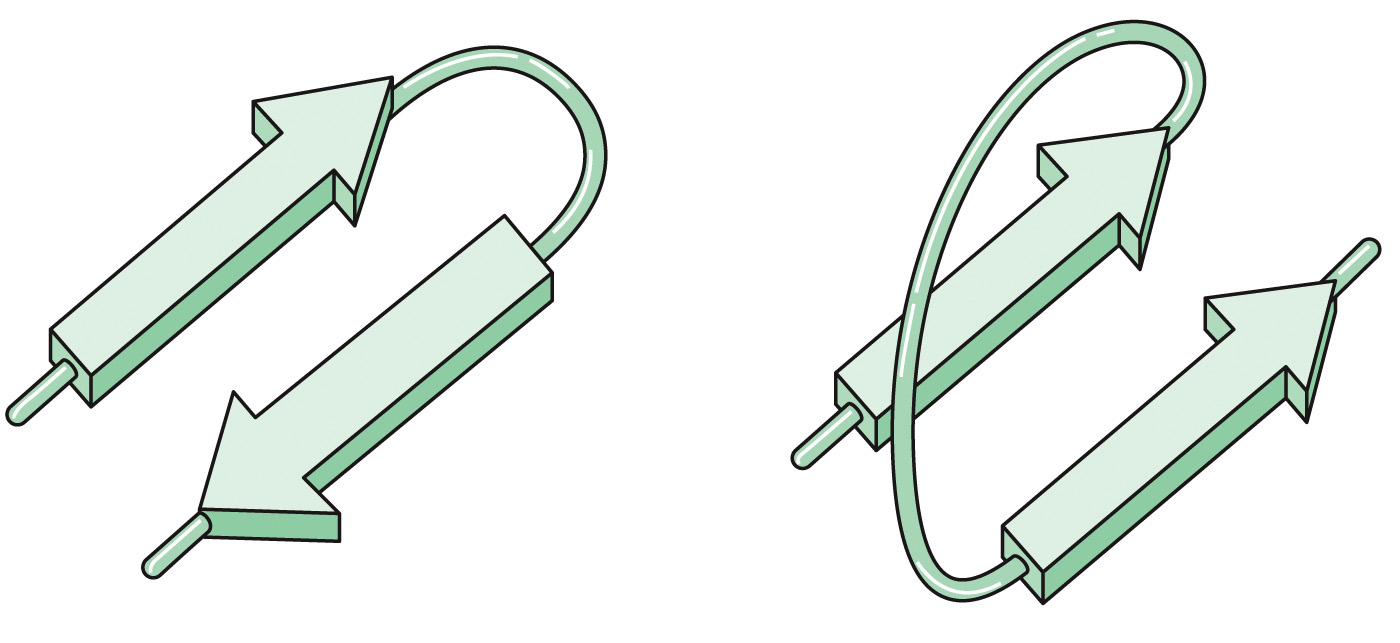 Copyright © 2018 John Wiley & Sons, Inc. All rights reserved.
Section 4.3
Tertiary Structure and Protein Stability
Learning Objective
Describe the forces that stabilize protein structure
Copyright © 2018 John Wiley & Sons, Inc. All rights reserved.
Hydrophobic and Hydrophilic Residues in Myoglobin
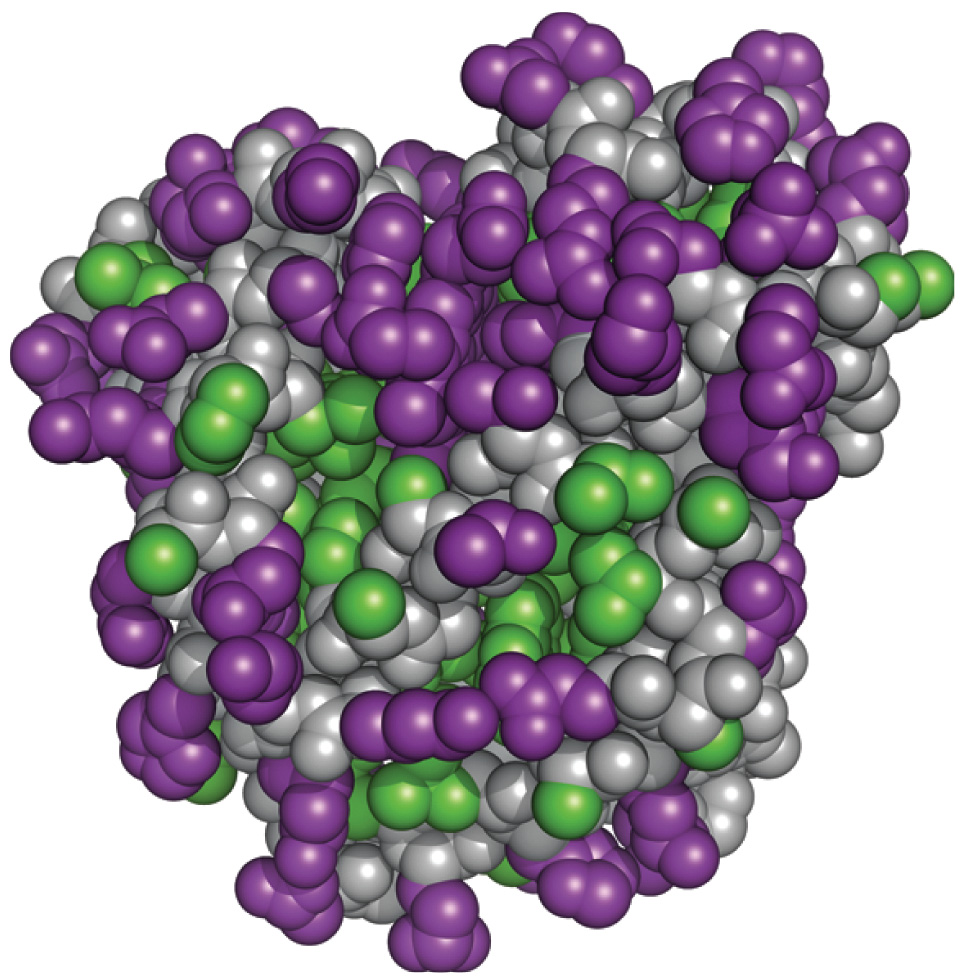 Copyright © 2018 John Wiley & Sons, Inc. All rights reserved.
Protein folding and protein stabilization depend on noncovalent forces.
Key example: the hydrophobic effect
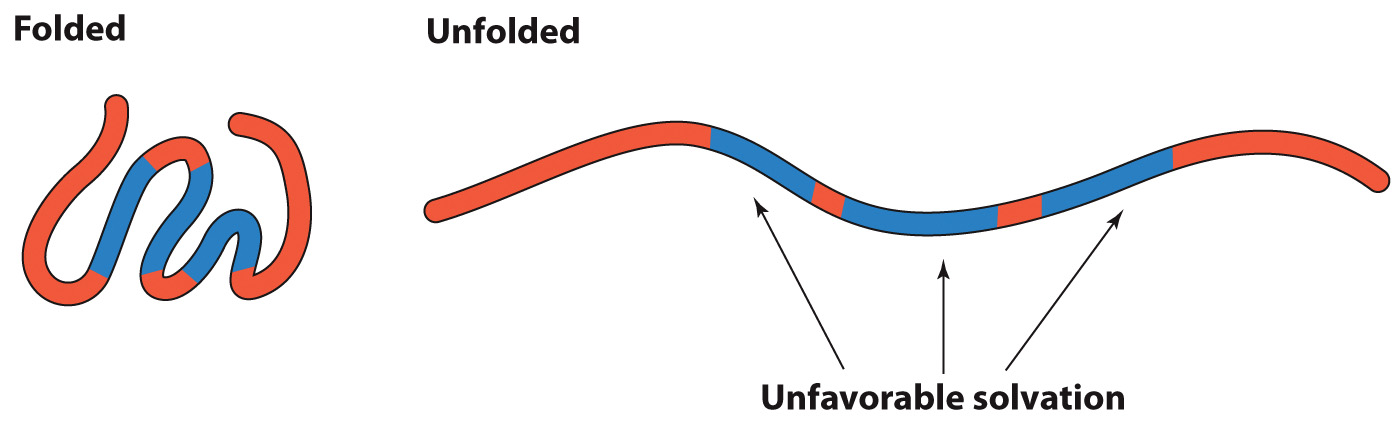 Copyright © 2018 John Wiley & Sons, Inc. All rights reserved.
Section 4.4
Quaternary Structure
Learning Objective
List the advantages of having a protein with quaternary structure
Copyright © 2018 John Wiley & Sons, Inc. All rights reserved.
Some proteins have quaternary structure
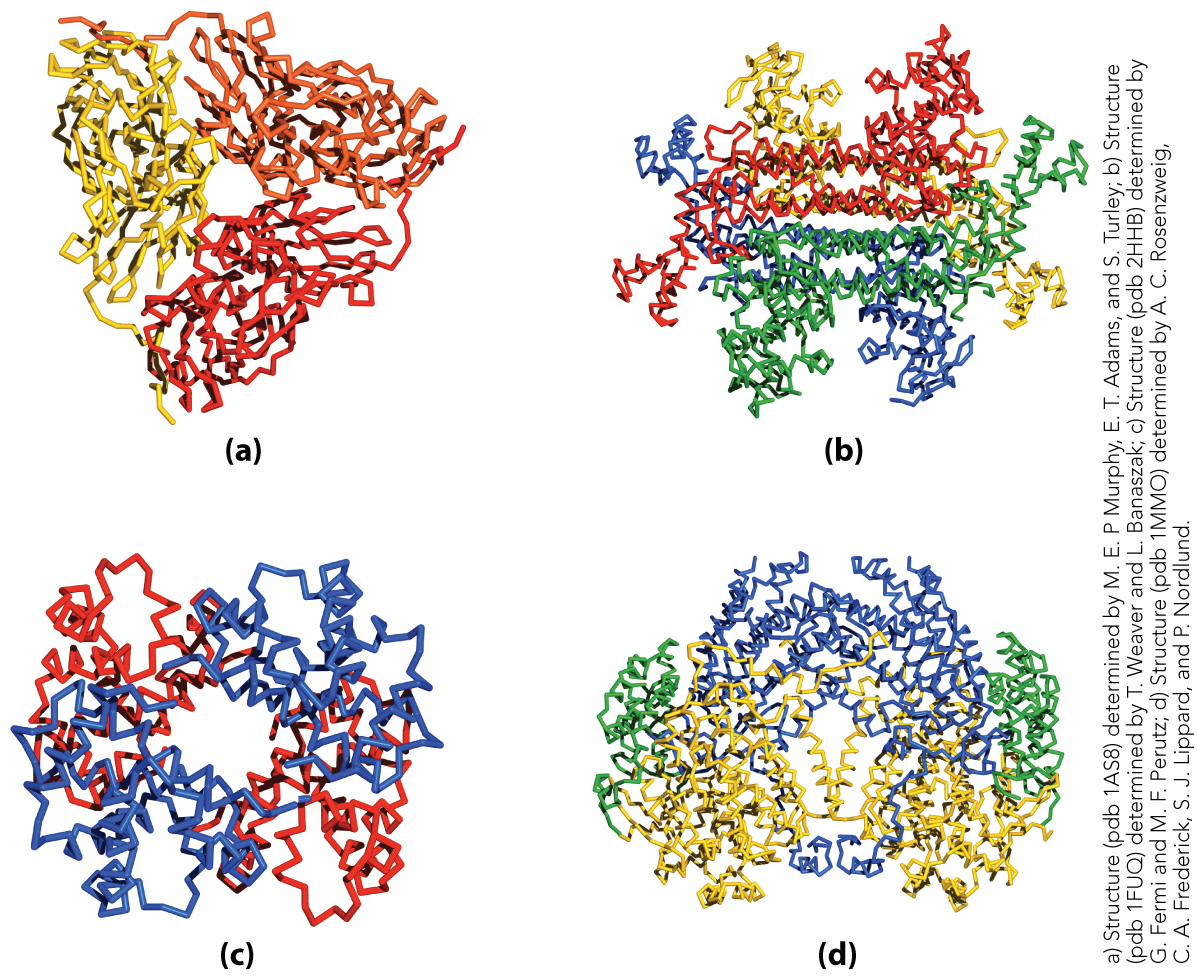 Copyright © 2018 John Wiley & Sons, Inc. All rights reserved.
Section 4.5
Clinical Connection:Protein Misfolding and Disease
Learning Objective
Explain how misfolded proteins cause disease
Copyright © 2018 John Wiley & Sons, Inc. All rights reserved.
Section 4.6
Tools and Techniques:Analyzing Protein Structure
Learning Objective
Describe the techniques for purifying and analyzing proteins
Copyright © 2018 John Wiley & Sons, Inc. All rights reserved.
Size Exclusion Chromatography
Separation based on size
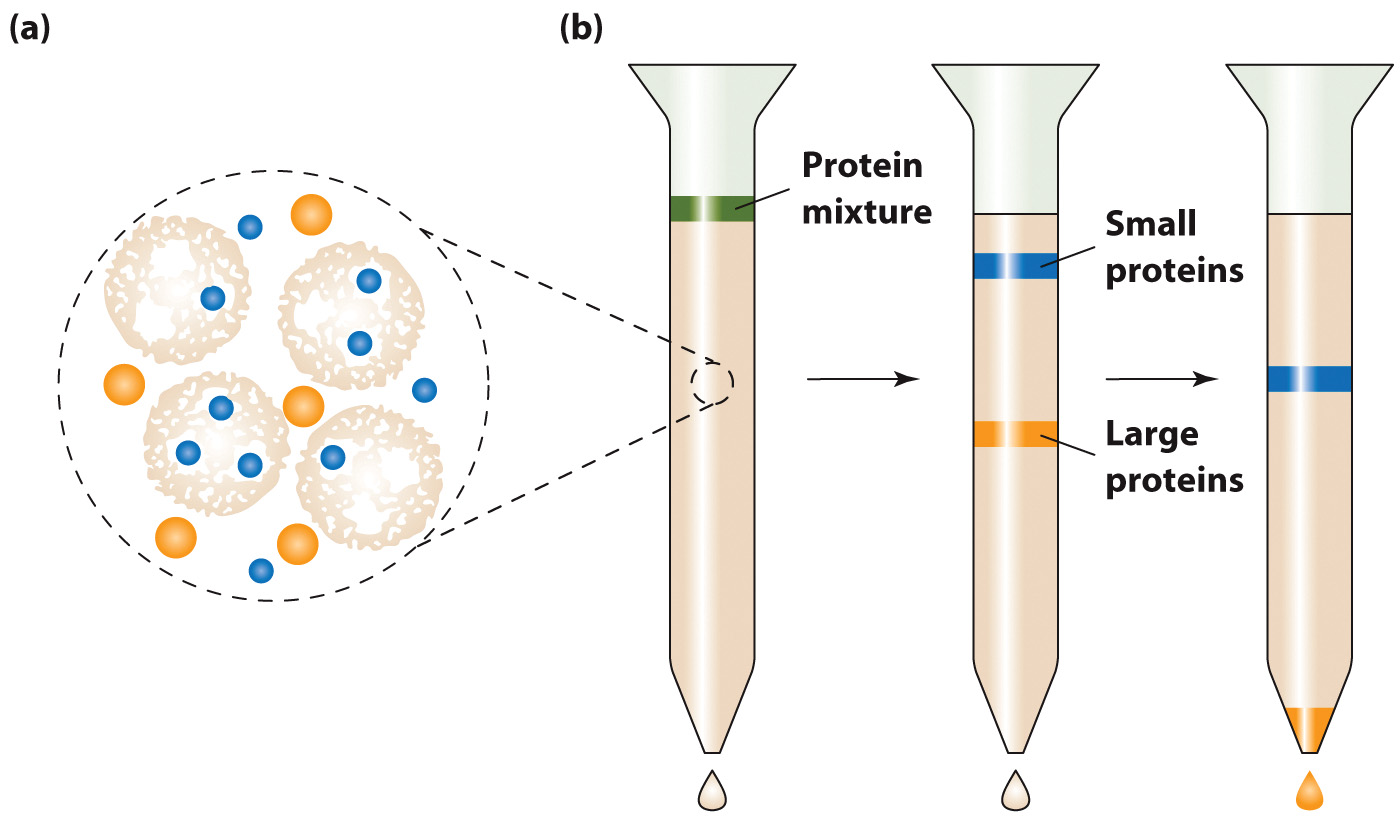 Copyright © 2018 John Wiley & Sons, Inc. All rights reserved.
Ion Exchange Chromatography
Separation based on charge
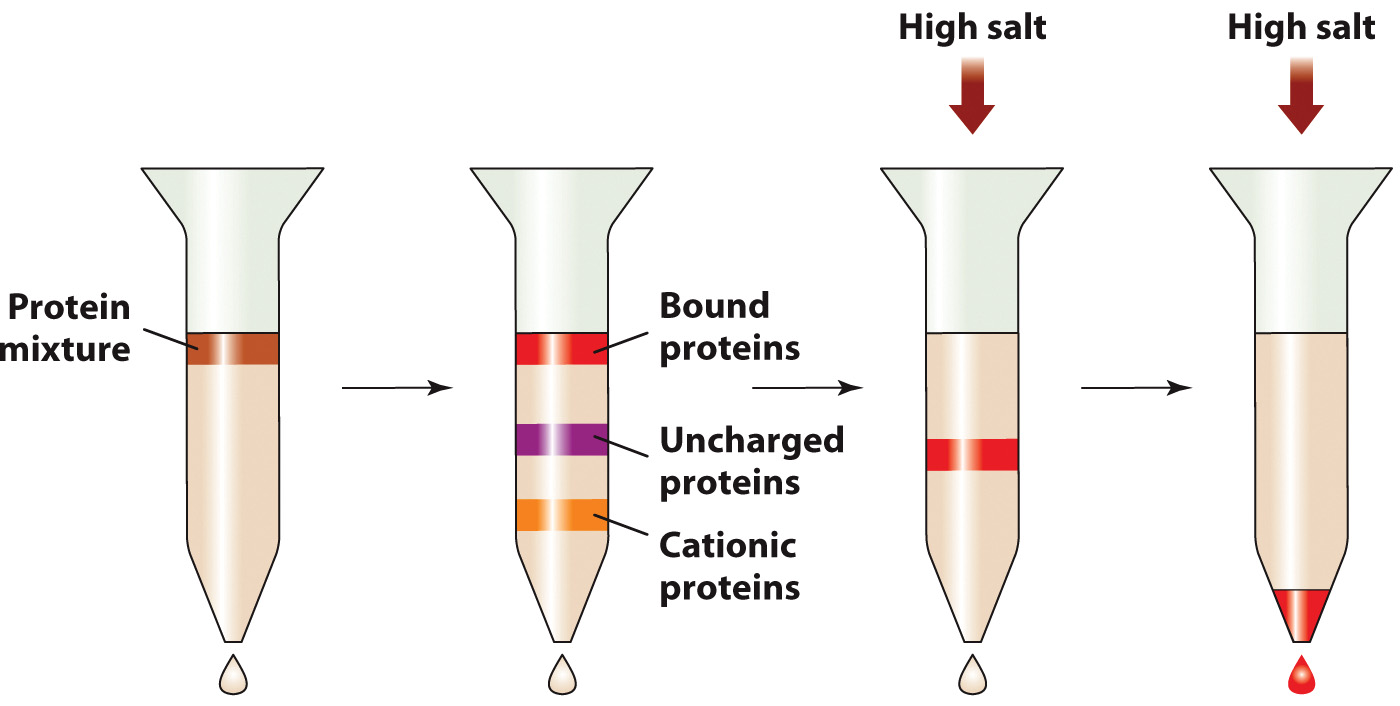 Copyright © 2018 John Wiley & Sons, Inc. All rights reserved.
Other Common Modes of Chromatography
Affinity Chromatography
Separation based on molecular interactions
High Performance Liquid Chromatography (HPLC)
Analytical rather than preparative separation
Copyright © 2018 John Wiley & Sons, Inc. All rights reserved.
SDS-PAGE
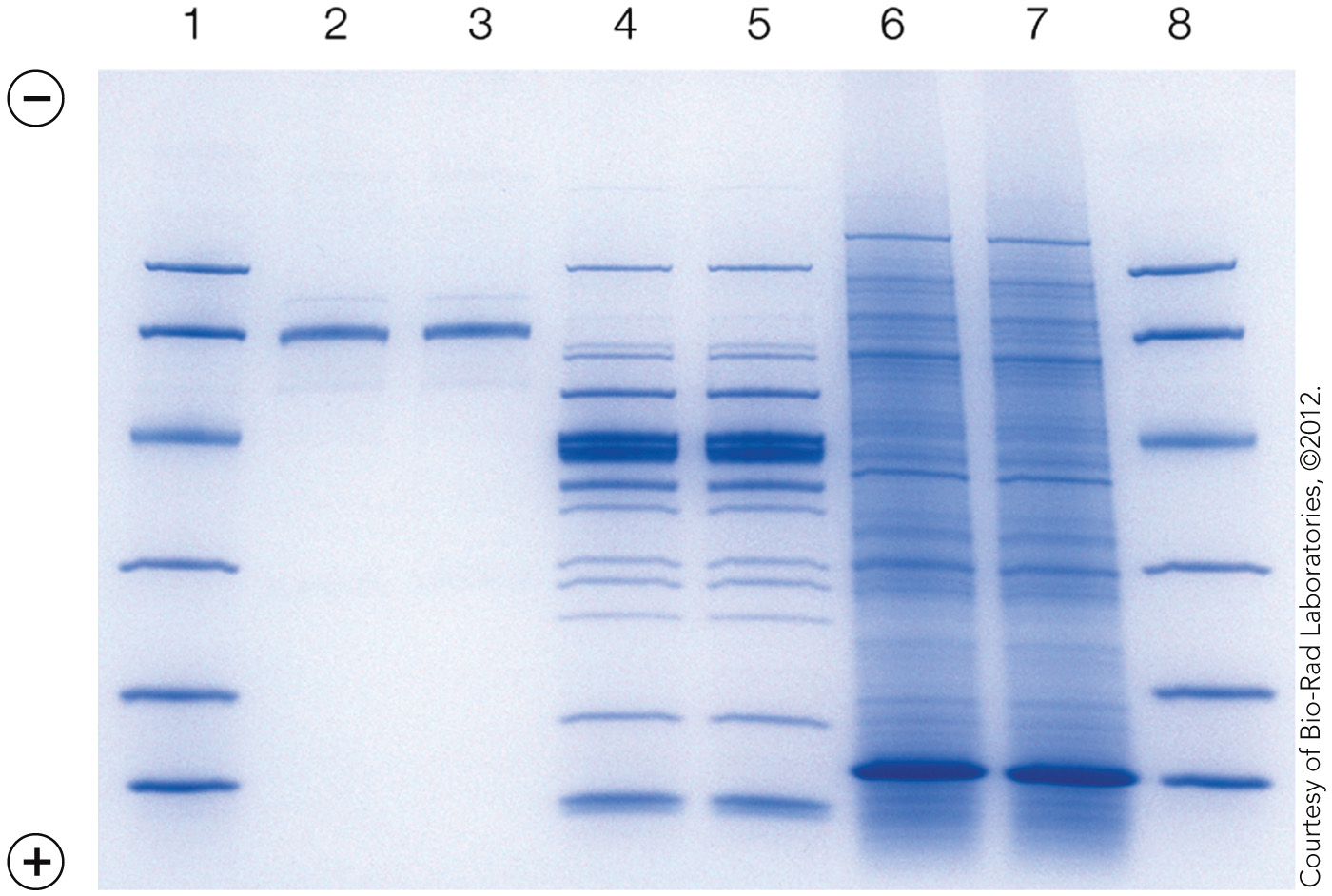 Copyright © 2018 John Wiley & Sons, Inc. All rights reserved.
Mass Spectrometry
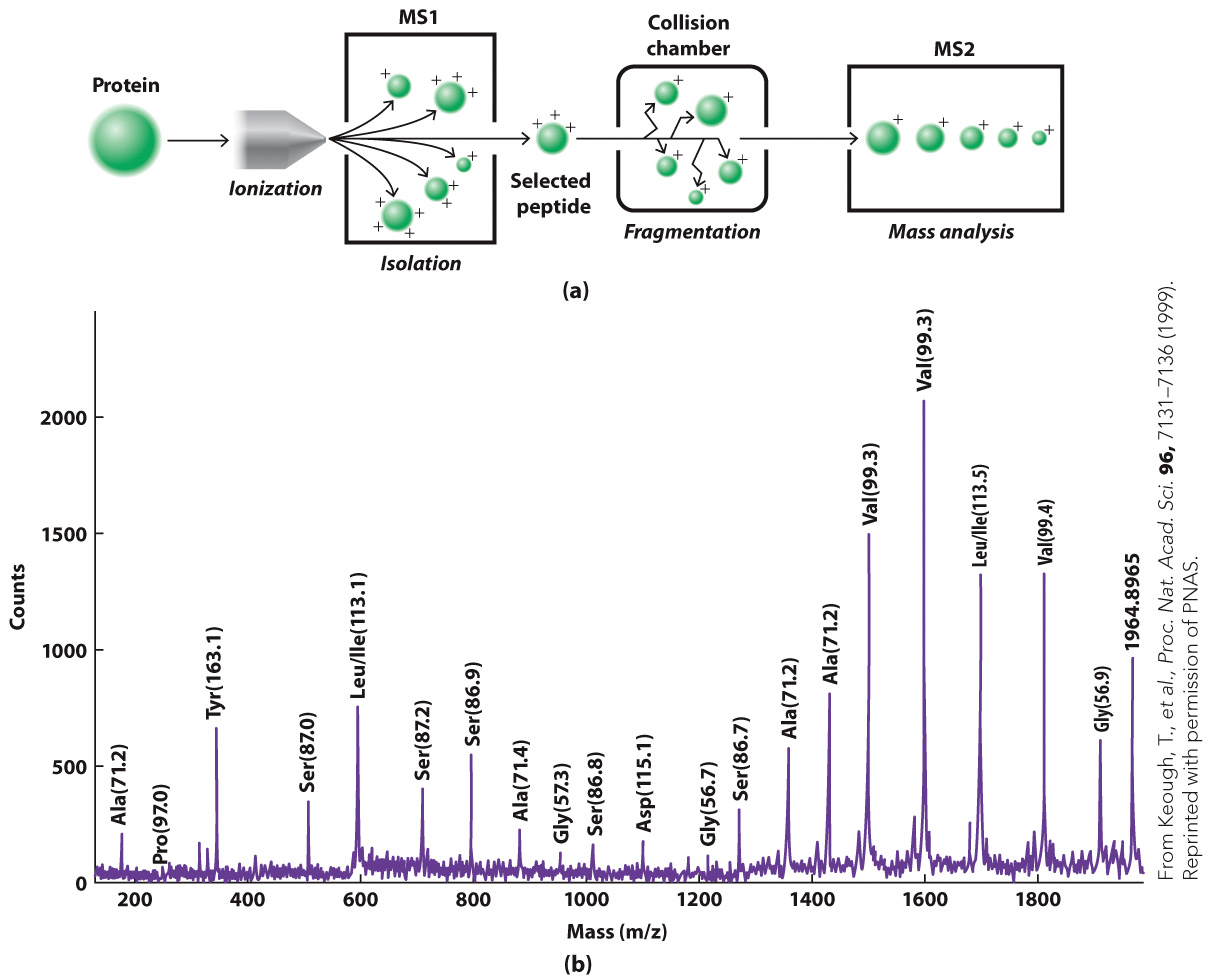 Copyright © 2018 John Wiley & Sons, Inc. All rights reserved.
X-ray Crystallography
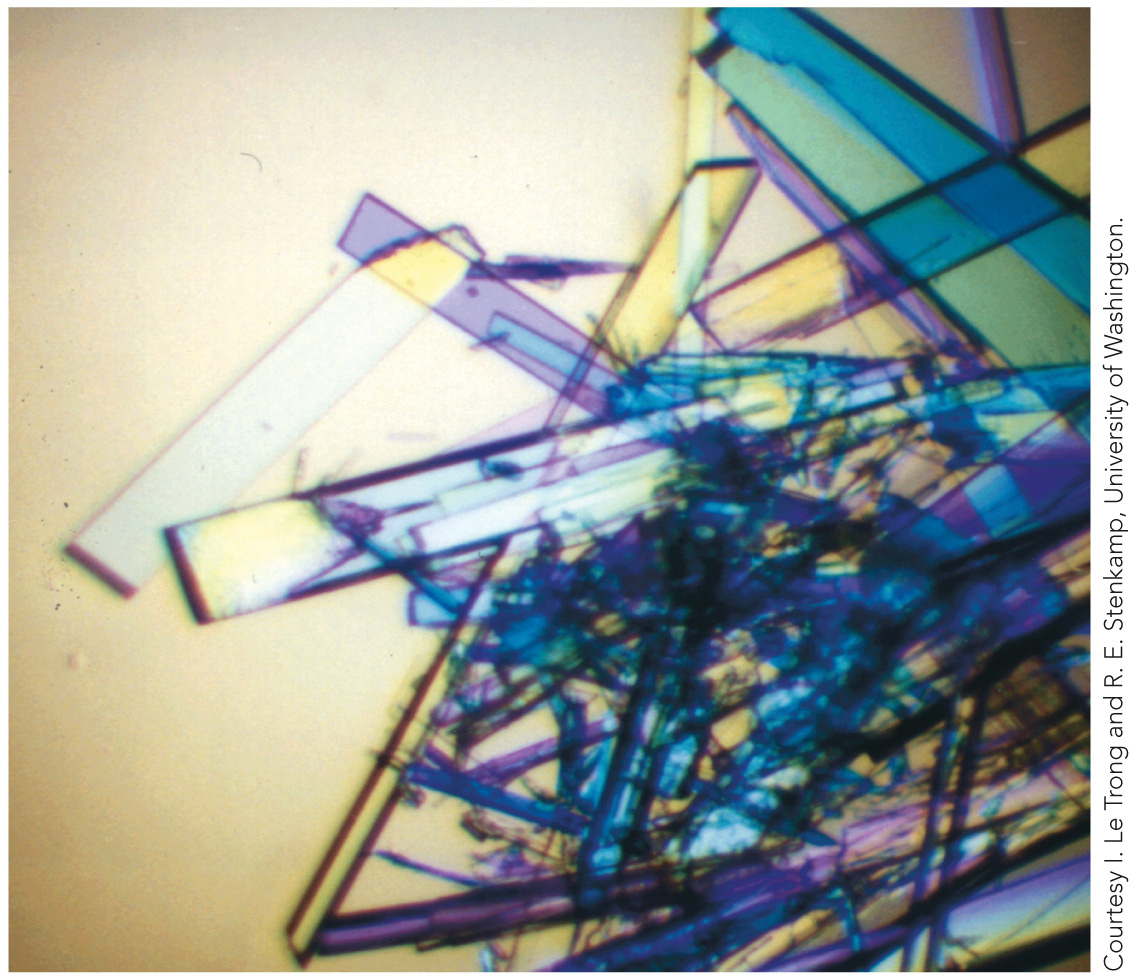 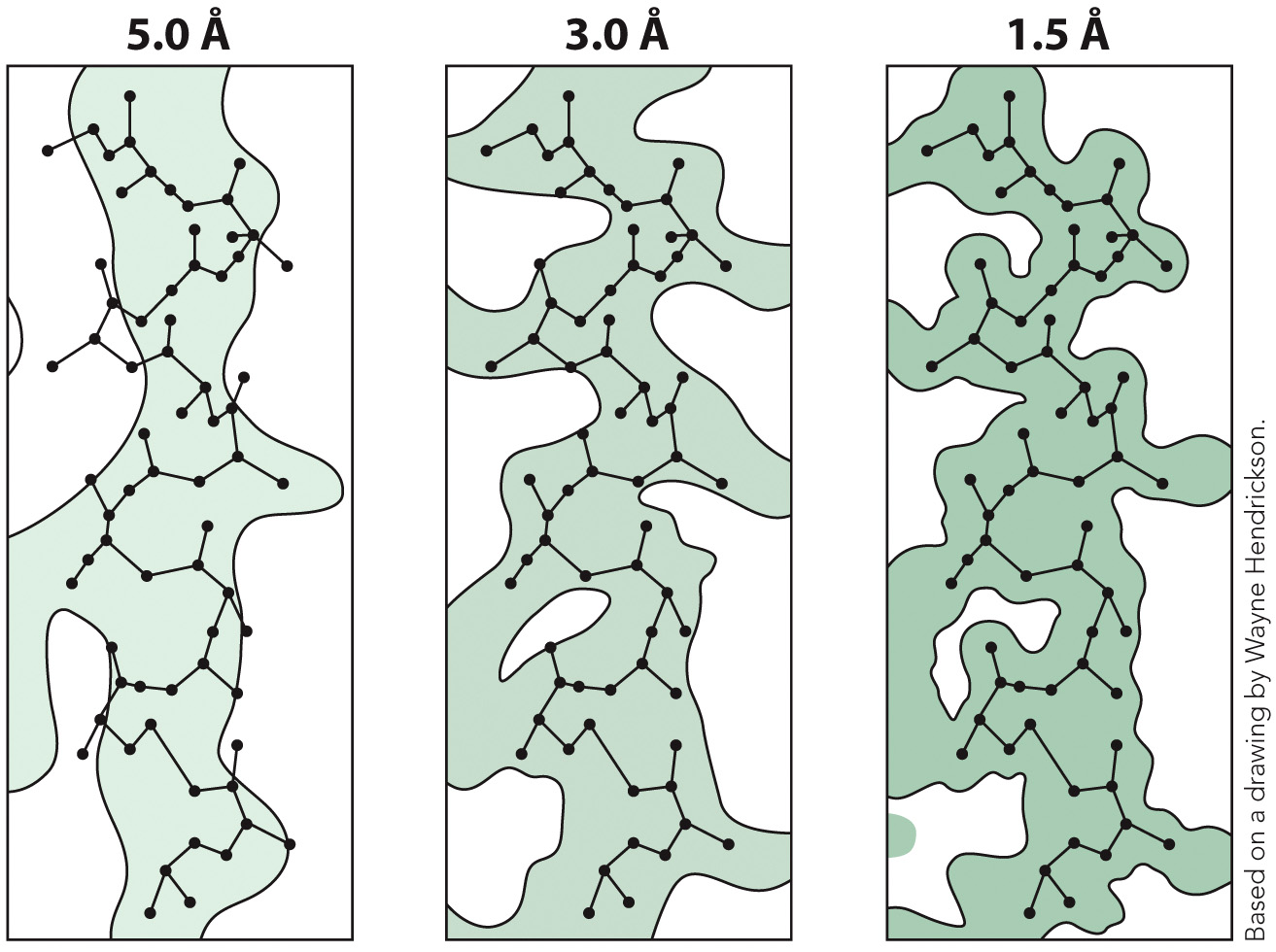 Copyright © 2018 John Wiley & Sons, Inc. All rights reserved.
Crystals of the ProteinStreptavidin
The 3D arrangement of atoms in a protein can be deduced by measuring the diffraction of X-rays or by analyzing NMR.
With X-ray crystallography, the protein must first be crystallized.
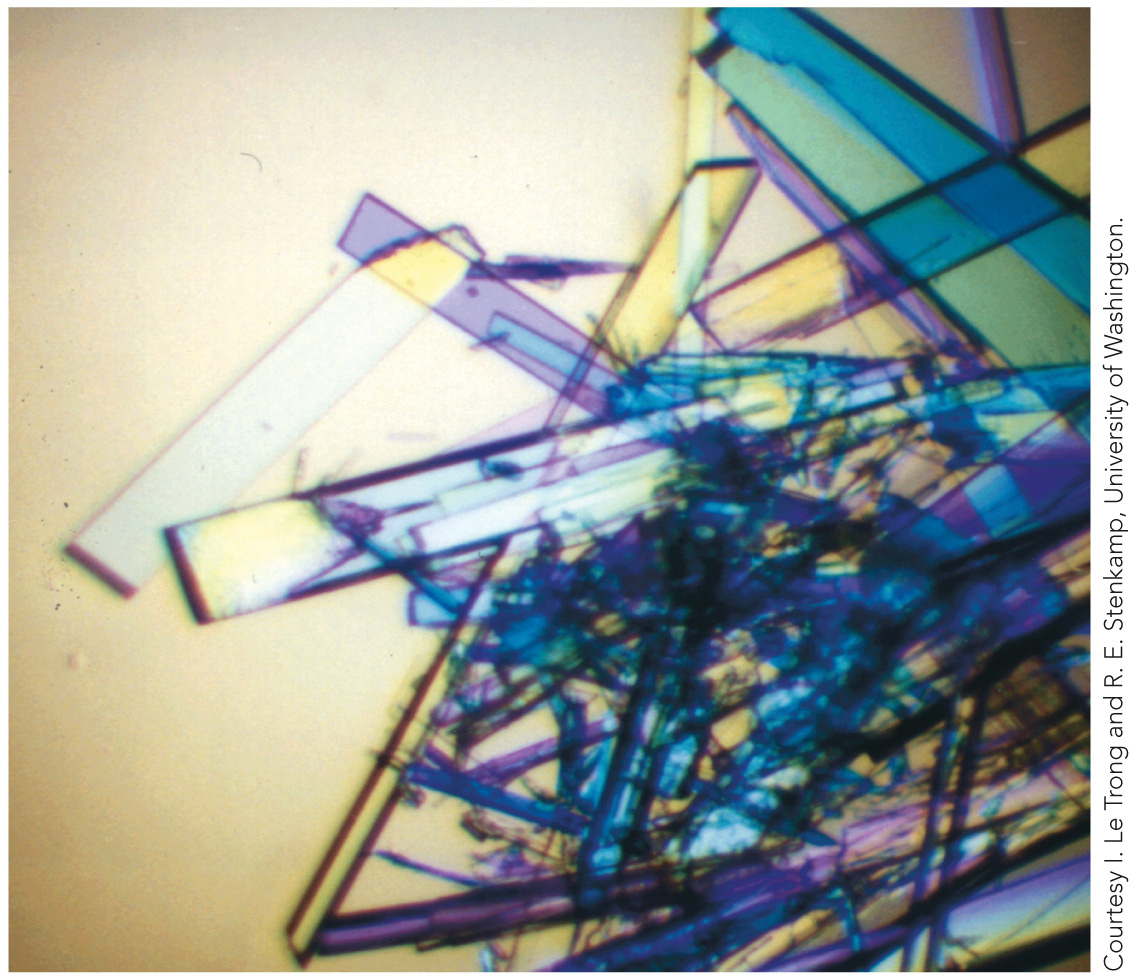 Copyright © 2018 John Wiley & Sons, Inc. All rights reserved.
The NMR Structure ofGlutaredoxin
The 3D arrangement of atoms in a protein can be deduced by measuring the diffraction of X-rays or by analyzing NMR.
With NMR spectroscopy, a family of structures is obtained.
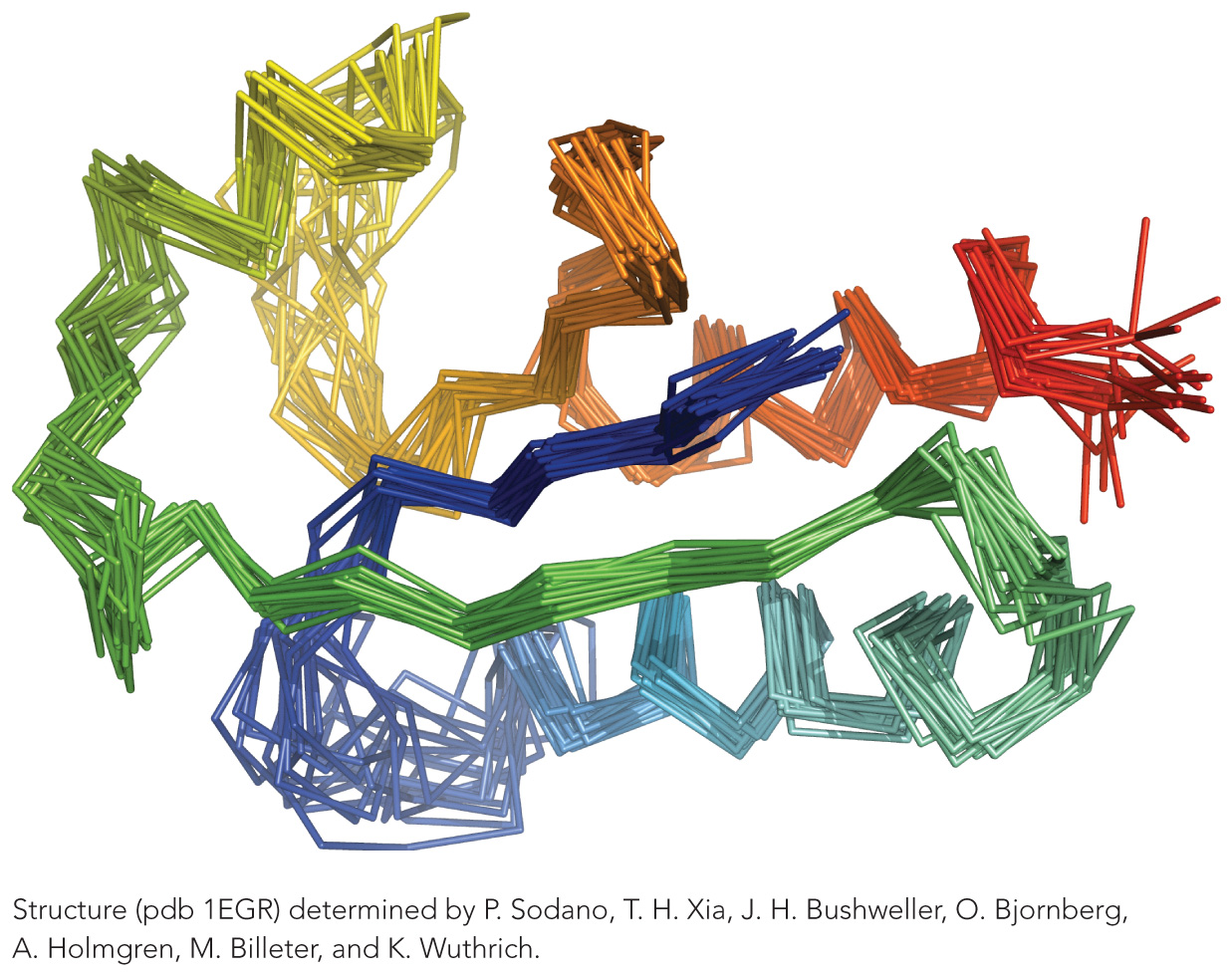 Copyright © 2018 John Wiley & Sons, Inc. All rights reserved.